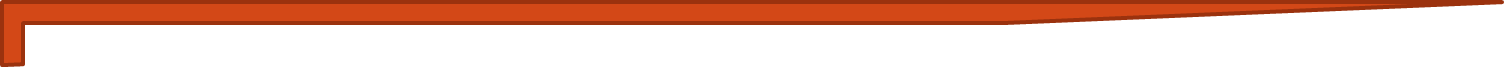 مدرسة الرازي الابدائية – باقة الغربية
طلاب الصف الخامس «أ»
الدرس الأول :
              سوار أبومخ
5.5.2013
ماذا تتوقعون أن يكون
موضوعنا للعلوم في هذا
الأسبوع؟؟؟
الموارد الطبيعية
هل هي
أم
المواد
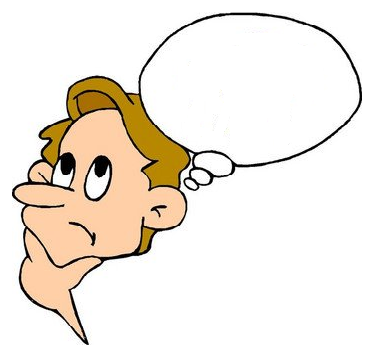 مممم ماذا يا ترى سوف نتعلم؟!
بناء منتجات
أو
الكون
ماء للحياة
أو
جهاز النقل
أم
هيا لنكتشف معاً موضوعنا لهذا الأسبوع من خلال الإجابة على الأسئلة المعطاة، وحل اللغز في الصفحة التالية
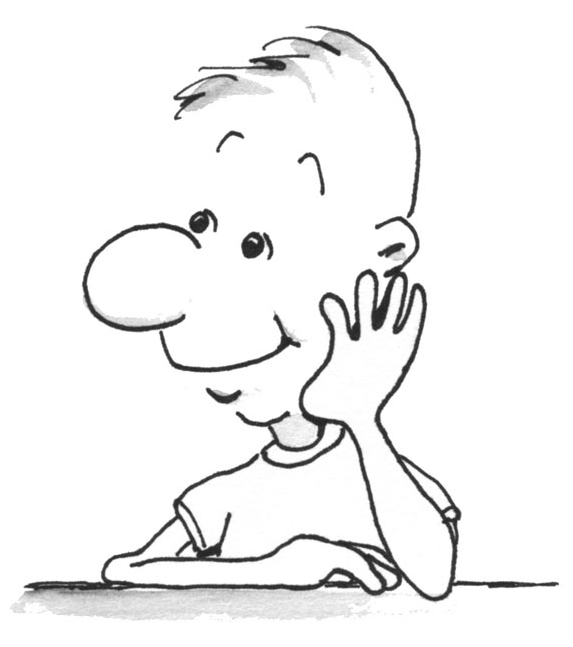 اعزائي طلاب الخامس «أ»...
في الصفحة التالية يوجد اسئلة متنوعة حول المادة التي تعلمتموها سابقا مع معلمتكم الأستاذة غادة سلامة، عليكم التمعن جيدا في هذه الأسئلة والإجابة عليها.
إذا كانت اجاباتكم صحيحة حول جميع الأسئلة سوف تحصلون على كلمتين في العامود المشدد باللون الأخضر الفاتح
     هاتين الكلمتين سيرافقاننا لمدة
      أسبوع كامل وهما عبارة عن موضوعنا للعلوم لهذا الأسبوع...
إلى الأسئلة
السؤال الأول: 
إضغط على الإجابة الصحيحة
كل ما هو حي يُسمى _____ حية؟
مواد
منتجات
كائنات
إجابة خاطئة
حاول مرة أخرى
4
9
أحسنت
إجابة صحيحة
13
3
7
1
12
2
8
14
11
6
10
15
5
السؤال الثاني: 
إضغط على الإجابة الصحيحة
تحتاج النباتات إلى الهواء وضوء _____
الفانوس
الشمس
المدفأة
إجابة خاطئة
حاول مرة أخرى
4
9
أحسنت
إجابة صحيحة
13
3
7
1
12
2
8
14
11
6
10
15
5
السؤال الثالث: 
إضغط على الإجابة الصحيحة
المادة الطبيعية هي مادة _____ من قبل الإنسان
أُستحدثت
أعيد استخدامها
لم تُعالج
إجابة خاطئة
حاول مرة أخرى
4
9
أحسنت
إجابة صحيحة
13
3
7
1
12
2
8
14
11
6
10
15
5
السؤال الرابع: 
إضغط على الإجابة الصحيحة
استخدم الإنسان في الماضي _____ الطبيعية التي كانت متوفرة في بيئته
الموارد
الصخور
الأتربة
إجابة خاطئة
حاول مرة أخرى
4
9
أحسنت
إجابة صحيحة
13
3
7
1
12
2
8
14
11
6
10
15
5
السؤال الخامس: 
إضغط على الإجابة الصحيحة
ماذا نسمي المادة التي أجرى عليها الإنسان تغييرات؟
مورد متجدد
مادة طبيعية
مادة اصطناعية
إجابة خاطئة
حاول مرة أخرى
4
9
أحسنت
إجابة صحيحة
13
3
7
1
12
2
8
14
11
6
10
15
5
سؤال 6 + 7: 
إضغط على الإجابة الصحيحة
بفضل تطور المعرفة العلمية والتكنولوجية، تعلّم الإنسان كيف يُنتج مواد ____ من مواد _____
معدنية، اصطناعية
طبيعية، اصطناعية
اصطناعية، طبيعية
إجابة خاطئة
حاول مرة أخرى
4
9
أحسنت
إجابة صحيحة
13
3
7
1
12
2
8
14
11
6
10
15
5
السؤال الثامن: 
إضغط على الإجابة الصحيحة
ماذا نُطلق على المادة التي لم يجر عليها الإنسان تغييرات؟
مادة مُستحدثة
مادة طبيعية
مادة اصطناعية
إجابة خاطئة
حاول مرة أخرى
4
9
أحسنت
إجابة صحيحة
13
3
7
1
12
2
8
14
11
6
10
15
5
السؤال التاسع: 
إضغط على الإجابة الصحيحة
هل أتربة المعادن تُعتبر مورد طبيعي؟
كلا
نعم
إجابة خاطئة
حاول مرة أخرى
4
9
أحسنت
إجابة صحيحة
13
3
7
1
12
2
8
14
11
6
10
15
5
السؤال العاشر: 
إضغط على الإجابة الصحيحة
السماد العضوي مصدره من _______
كائنات حية
مواد اصطناعية
الأتربة
إجابة خاطئة
حاول مرة أخرى
4
9
أحسنت
إجابة صحيحة
13
3
7
1
12
2
8
14
11
6
10
15
5
السؤال الحادي عشر: 
إضغط على الإجابة الصحيحة
حيوانات تعيش في الطبيعة بدون تدخل الإنسان، تُسمى _____
حيوانات أليفة
حيوانات برية
حيوانات مفترسة
إجابة خاطئة
حاول مرة أخرى
4
9
أحسنت
إجابة صحيحة
13
3
7
1
12
2
8
14
11
6
10
15
5
السؤال الثاني عشر: 
إضغط على الإجابة الصحيحة
نباتات يُربيها الإنسان ويعتني بها لاحتياجاته المختلفة، تُسمى نباتات _____
برية
جميلة
مُستنبتة
إجابة خاطئة
حاول مرة أخرى
4
9
أحسنت
إجابة صحيحة
13
3
7
1
12
2
8
14
11
6
10
15
5
السؤال الثالث عشر: 
إضغط على الإجابة الصحيحة
إحدى أهداف استغلال الموارد الطبيعية الحية:
لا يمكن استغلالها
إنتاج غذاء
تناولها كوجبة غداء
إجابة خاطئة
حاول مرة أخرى
4
9
أحسنت
إجابة صحيحة
13
3
7
1
12
2
8
14
11
6
10
15
5
السؤال الرابع عشر: 
إضغط على الإجابة الصحيحة
ما هي المادة الأكثر استعمالاً في لف الأغراض والتعليب؟
الفضة
الحديد
الأكياس البلاستيكية
إجابة خاطئة
حاول مرة أخرى
4
9
أحسنت
إجابة صحيحة
13
3
7
1
12
2
8
14
11
6
10
15
5
السؤال الخامس عشر: 
إضغط على الإجابة الصحيحة
روث الحيوانات وبقايا النباتات المتعفنة تُسمى:
سماد عضوي
نفايات
مواد مضرة
إجابة خاطئة
حاول مرة أخرى
4
كل الإحترام
     لقد أتممتم
المهمة بنجاح
9
13
3
7
1
12
2
8
14
11
6
10
15
5
م
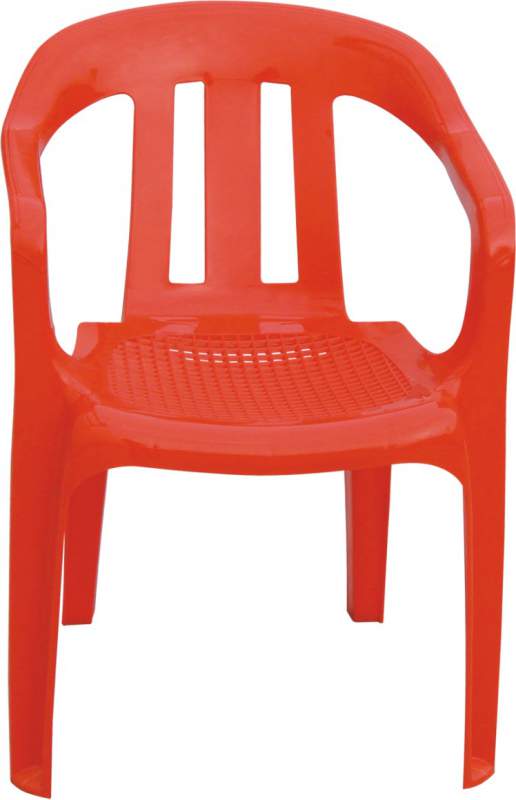 ن
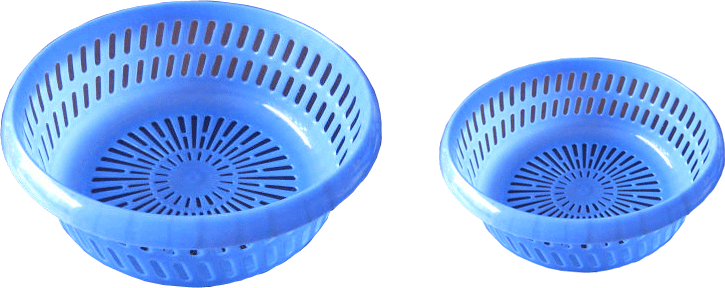 ت
ج
ا
ت
منتجات بلاستيكية
ب
ل
ا
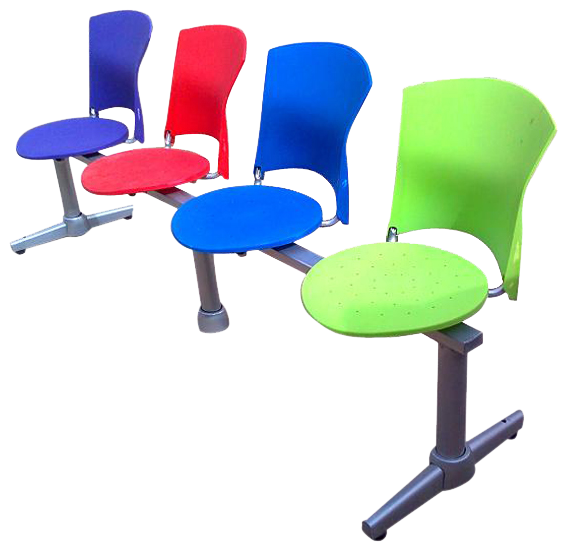 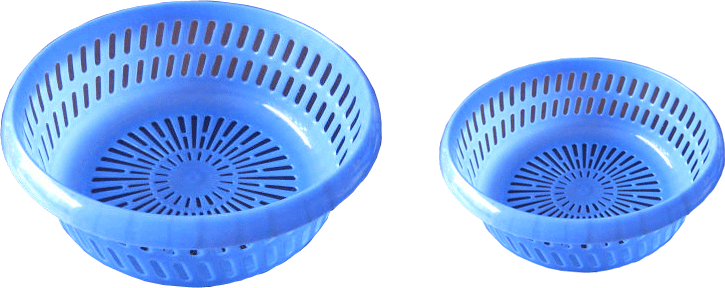 س
ت
ي
ك
ي
ة
المنتجات البلاستيكية
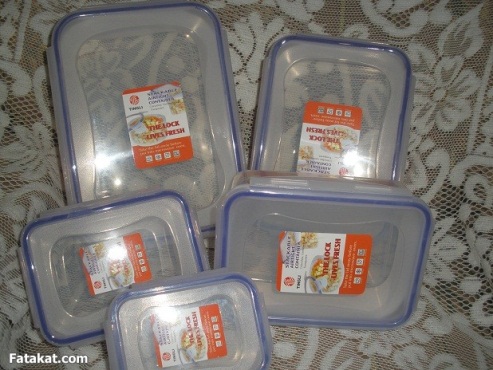 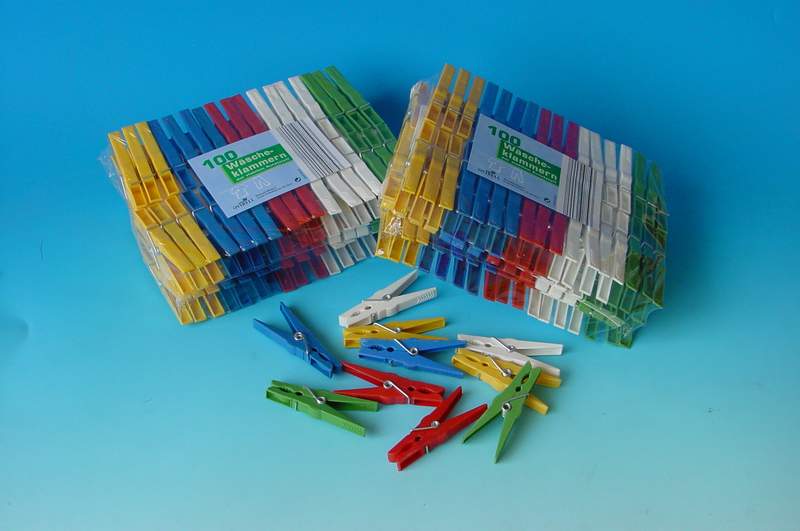 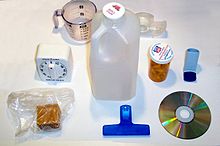 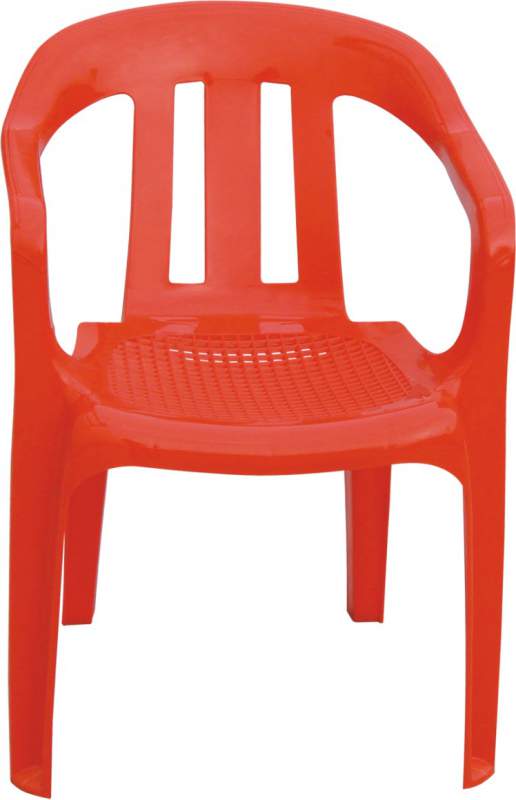 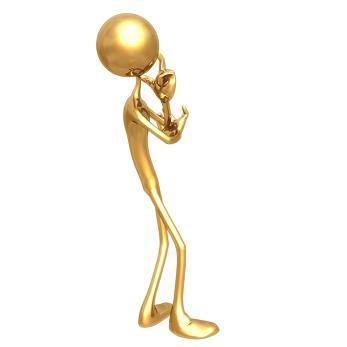 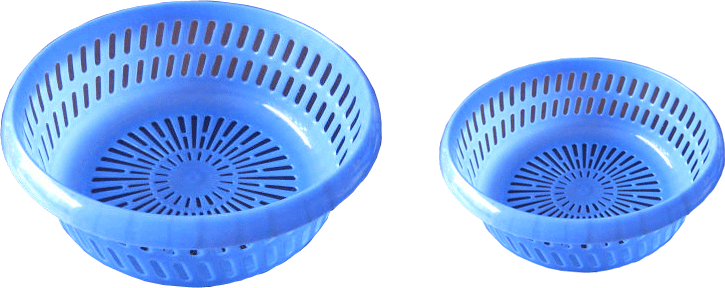 ما هو البلاستيك؟؟
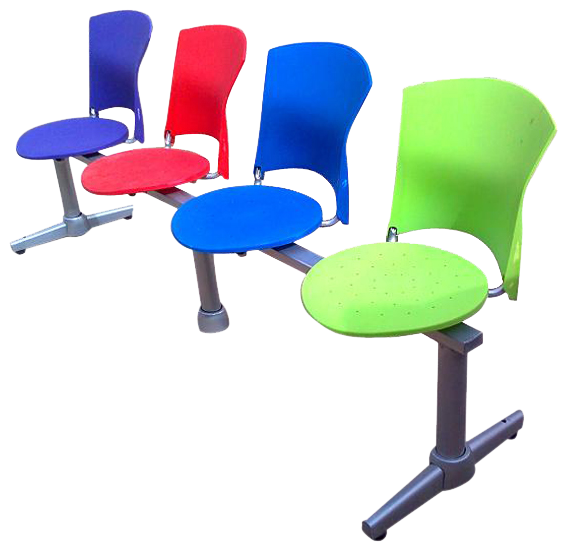 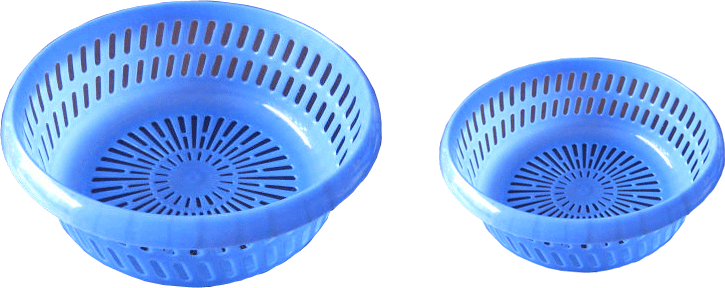 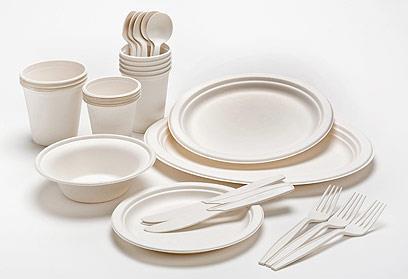 أدوات طعام
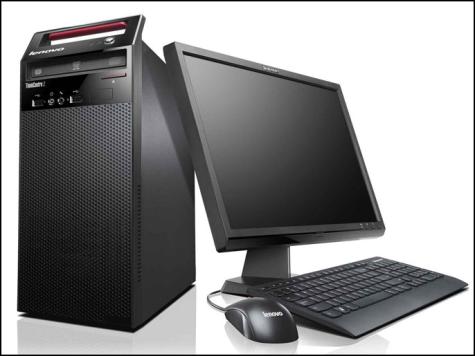 حواسيب
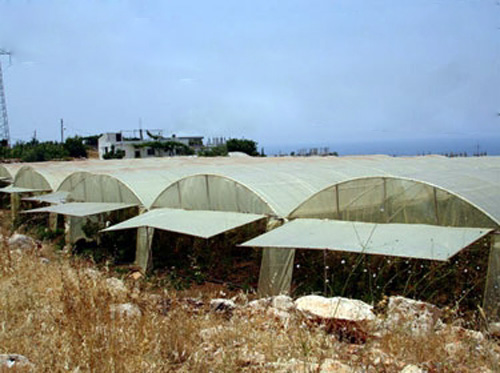 أغطية للدفيئات
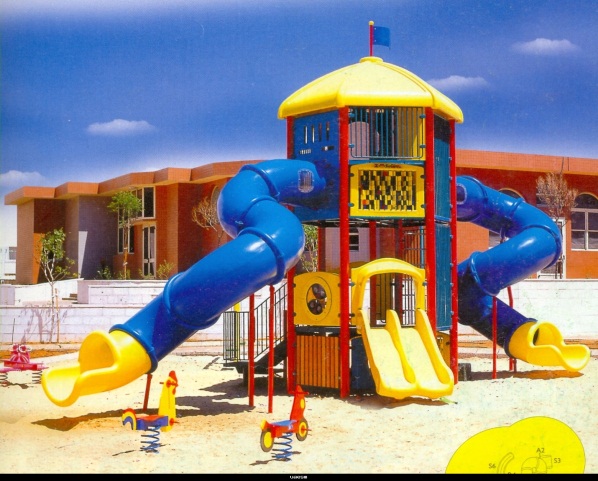 ألعاب
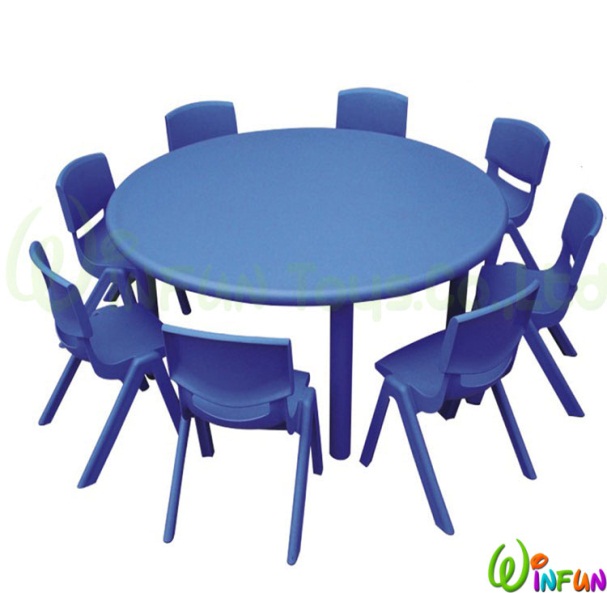 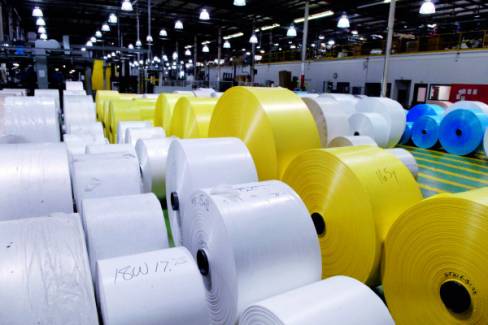 أثاث
رُزم
من استعمالات البلاستيك
مهمة للعمل بأزواج
أنظروا حولكم وسجلوا أسماء خمسة منتجات مصنوع من البلاستيك وافحصوا ما هي صفات المواد البلاستيكية المصنوعة منها المنتجات الخمسة، وفقا للجدول التالي:
استنتجوا: ما هي الصفات المشتركة للمواد البلاستيكية؟ وبماذا تختلف عن بعضها؟
الوظيفة البيتية
سجلوا لأي هدف أنتجوا كل منتج من المنتجات البلاستيكية التي ذكرتموها في الجدول السابق.